なかま
B. のみもの２
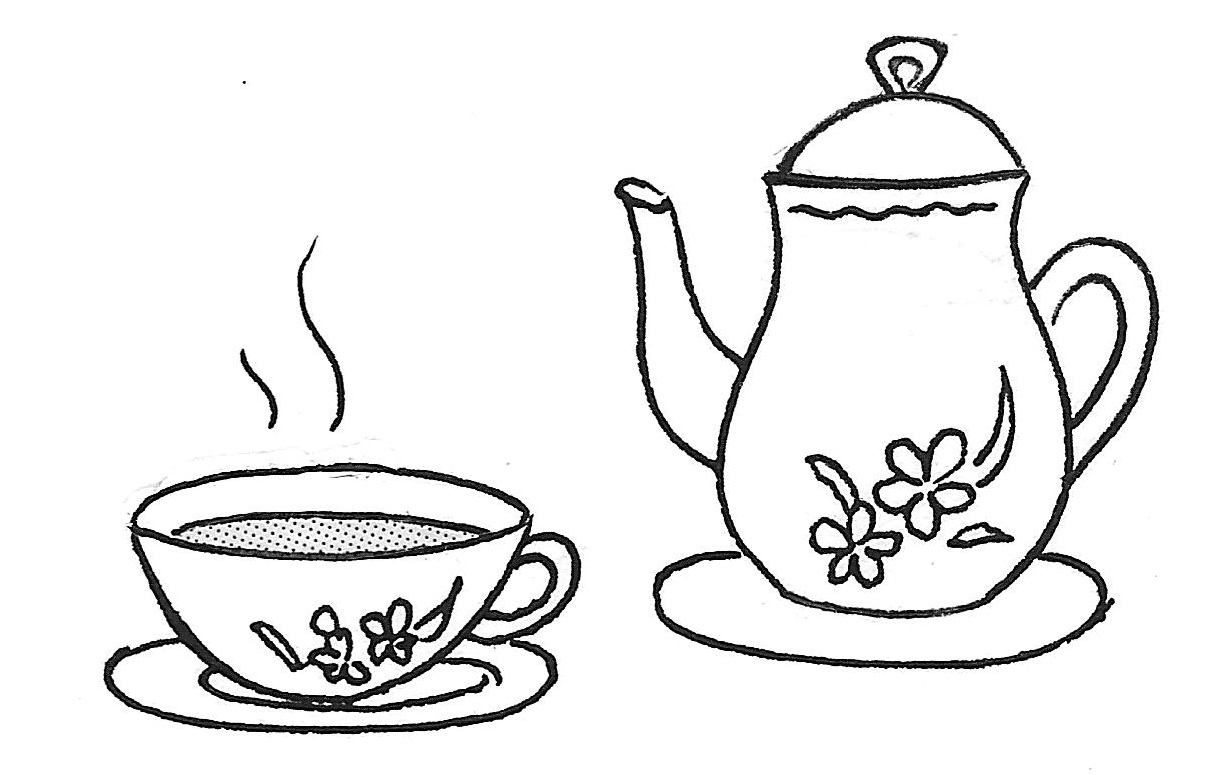 [Speaker Notes: こうちゃ]
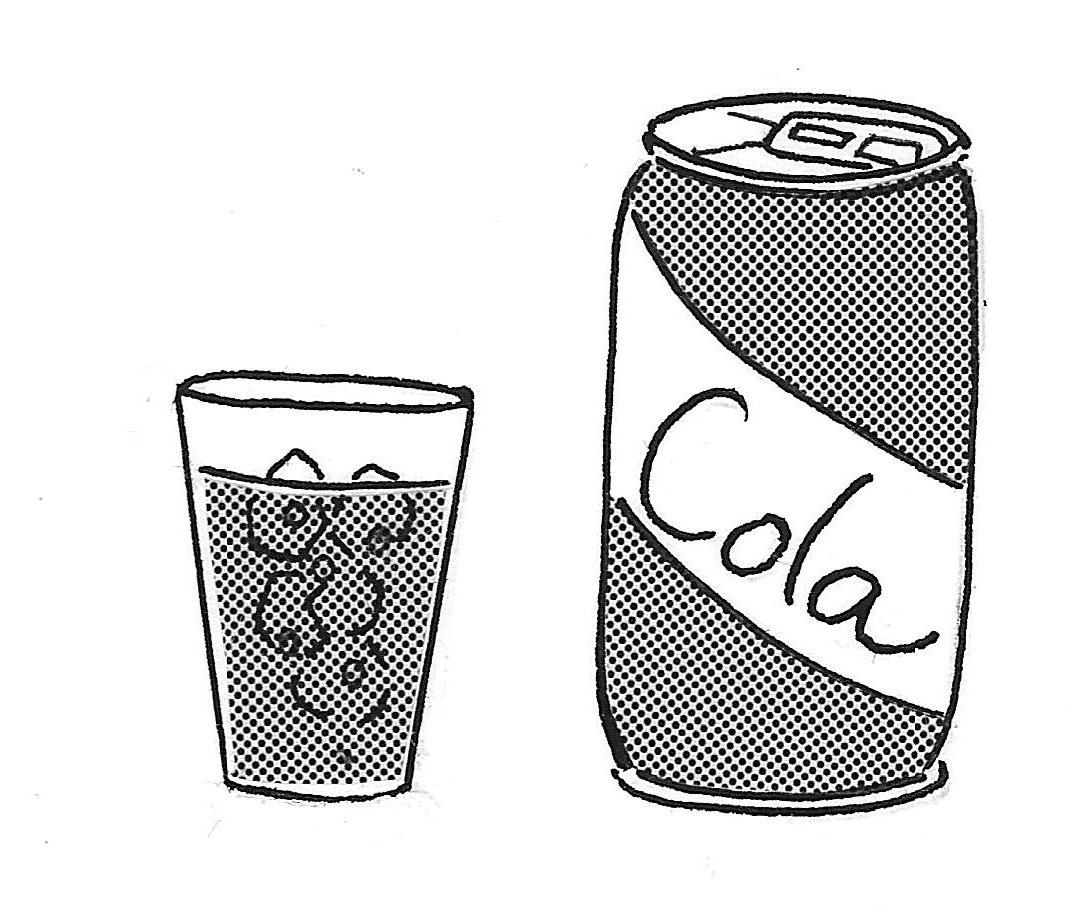 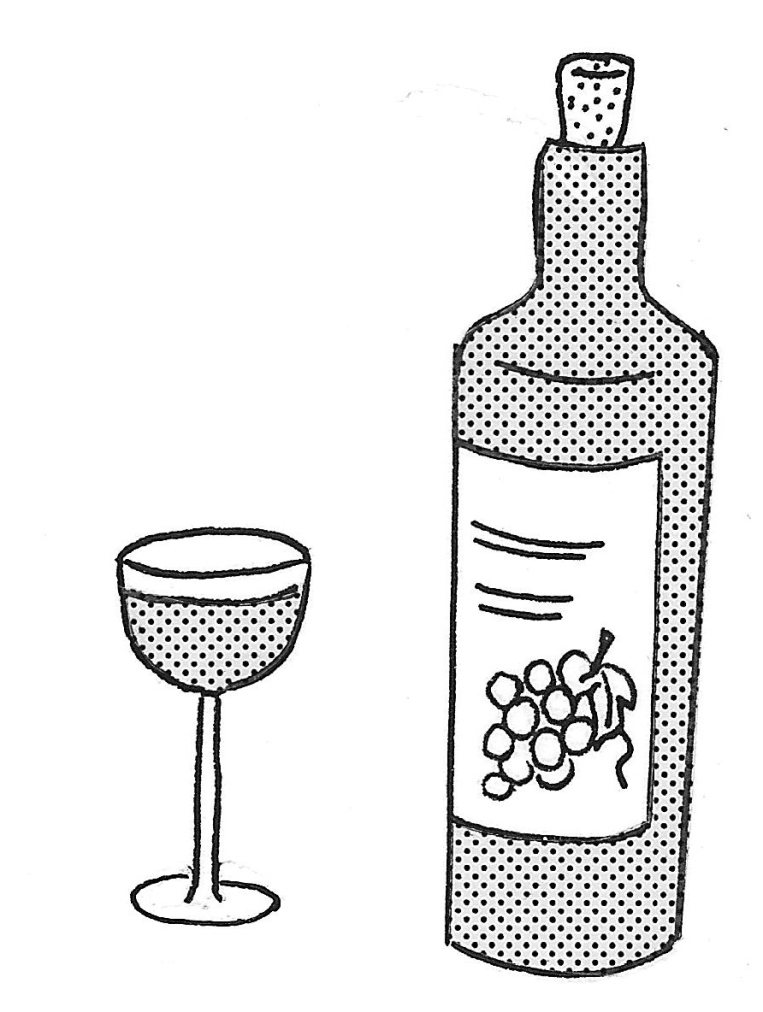 [Speaker Notes: ワイン]
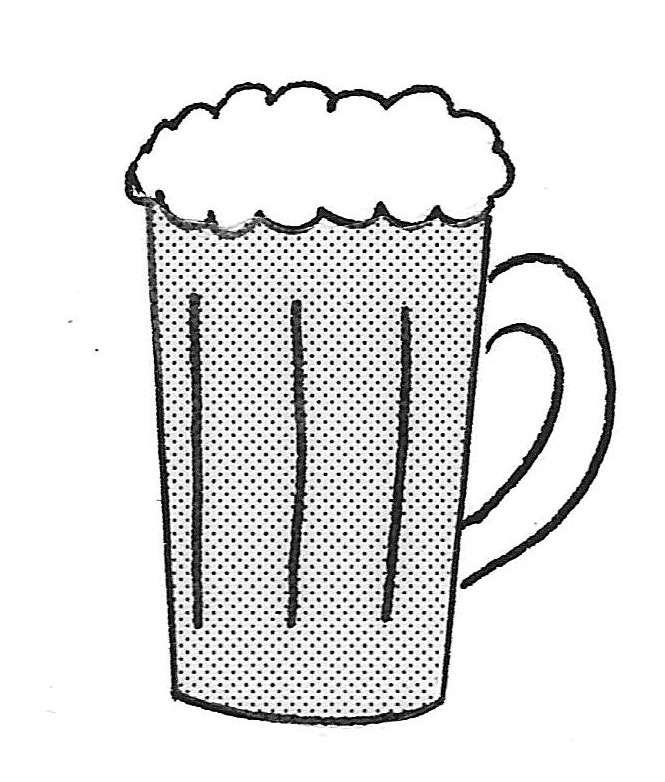 [Speaker Notes: ビール]
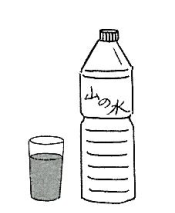 [Speaker Notes: 水]